H-likelihood approach to 
high-dimensional multiple test

28 March 2015
London, UK

Youngjo Lee
Seoul National University 
with Jan F. Bjϕrnstad, Donghwan Lee, Peirong Xu, Chris Frost,
Gerard R. Ridgway, Mike Kenward, Rachael Scahill, Jianqing Shi
Statistical Models with three objects 
 observable random variables (data): 
 fixed parameters:                                  
 unobservable random variables: 

Lee and Nelder (1996) proposed the use of the h-likelihood for
Statistical inferences for these general model class such as
HGLMs & DHGLMs.
Bj  rnstad (1996)
The information in the data about unobservables, and parameters are in the extended likelihood such as the h-likelihood.
The h-likelihood gives inferences for both 
1. parameters and  
2. unobservables.
Multiple testing is a prediction problem of whether a null hypothesis is true or not!
Prediction

What is the number of epileptic seizures in the next week ?
1. The classical Likelihood Method (Plug-in method)
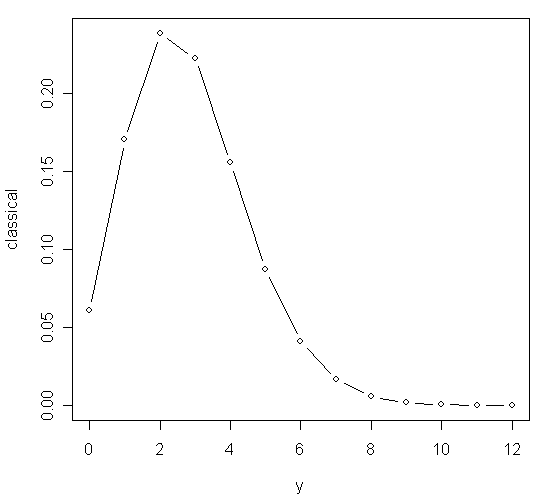 2. The Bayesian Method ( Pearson, 1920)
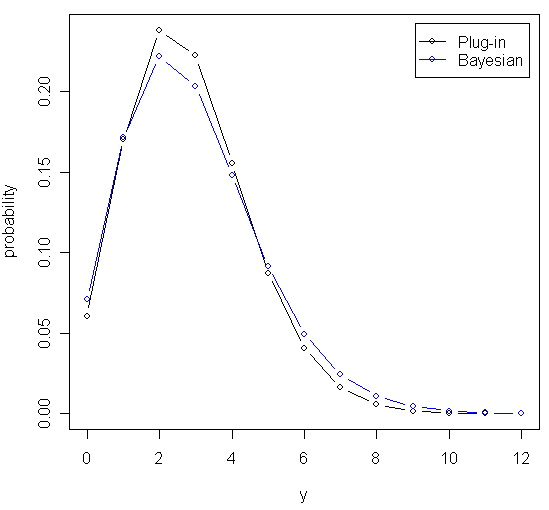 3. The H-likelihood method 
   ( Lee and Nelder , 1996 :  Profiling )
H-likelihood :
Profile h-likelihood :
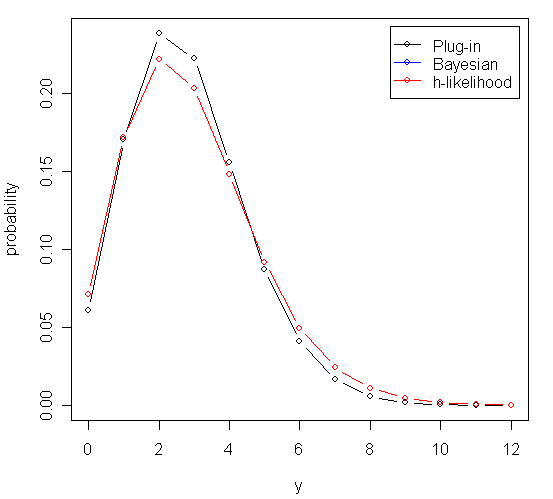 Multiple test is prediction problem of discrete
random effects (Lee and Bj  rnstad, 2013)
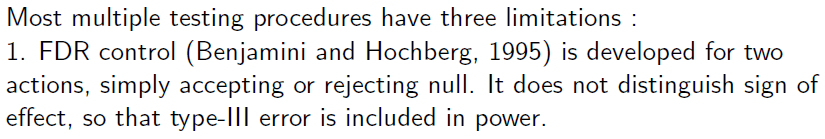 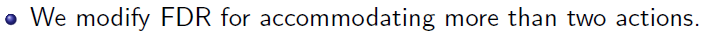 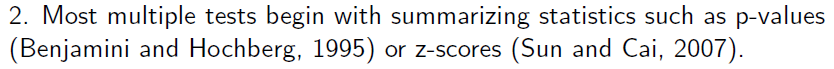 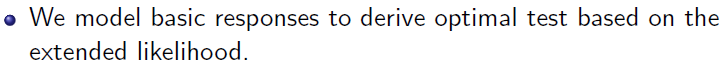 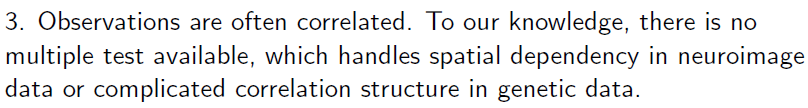 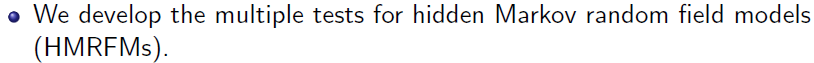 FDR control
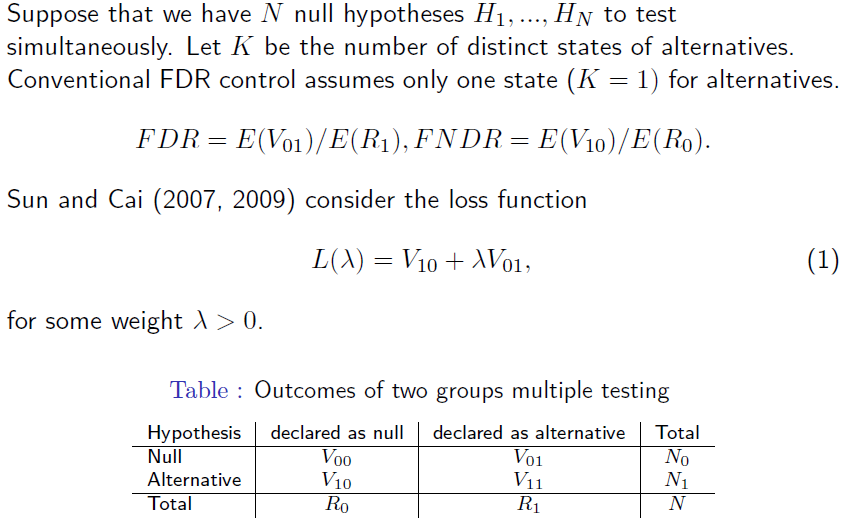 FDR control
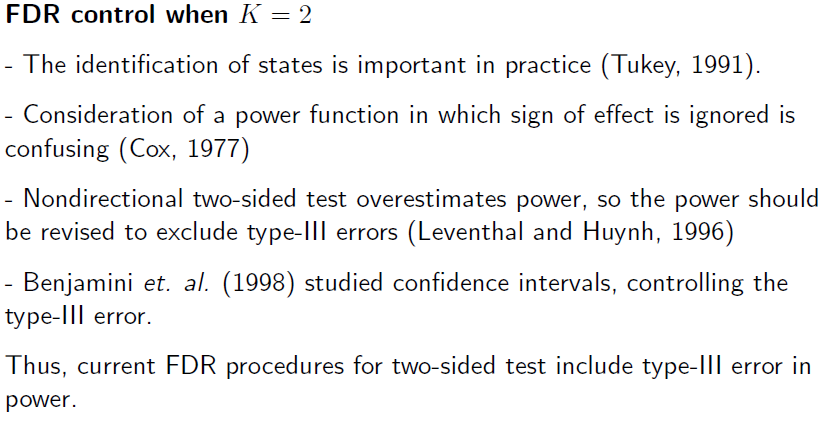 Directional FDR under HMRFMs
( Lee and Lee, 2015)
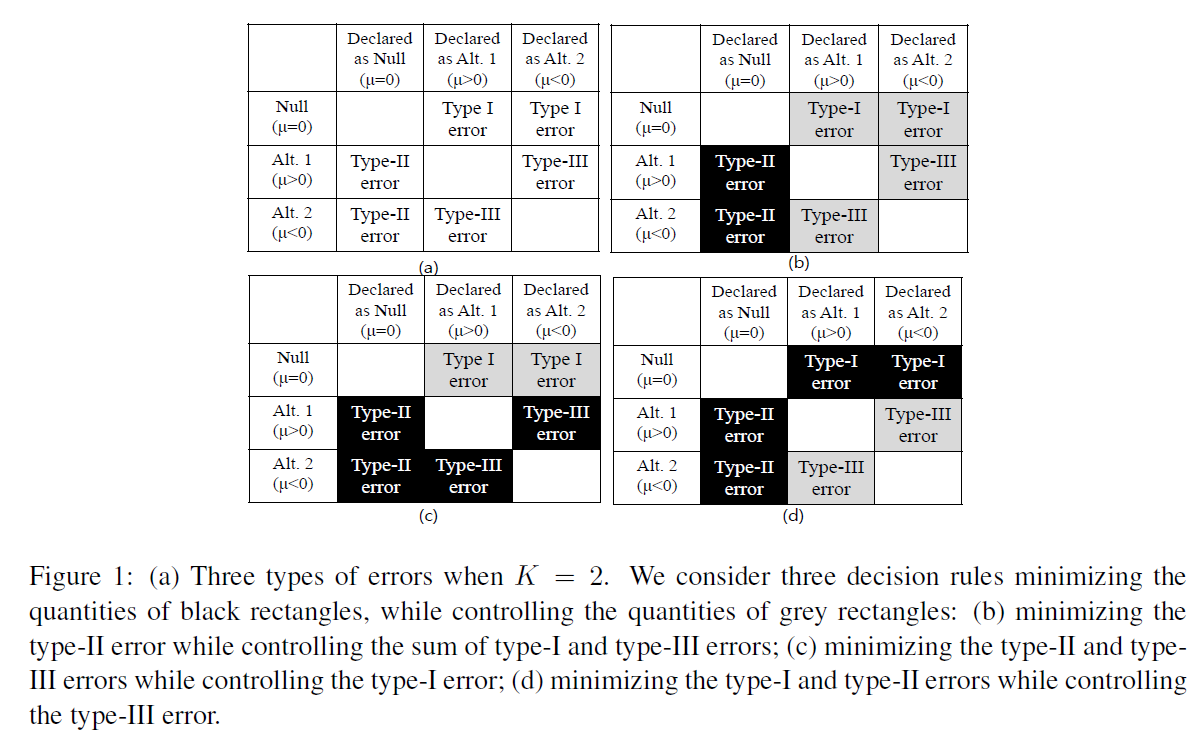 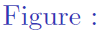 Extended likelihood approach
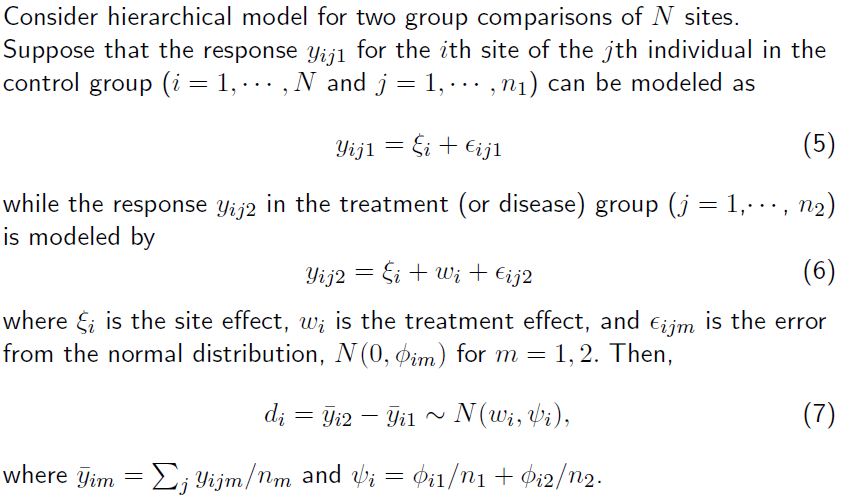 Extended likelihood approach
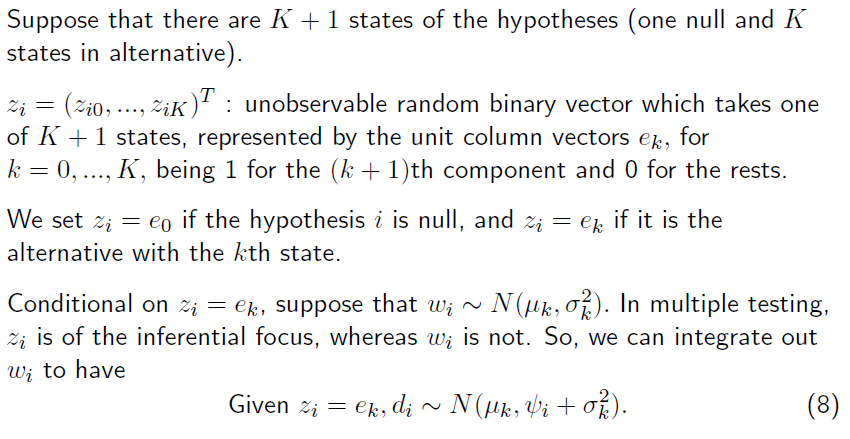 Hidden Markov Random field models
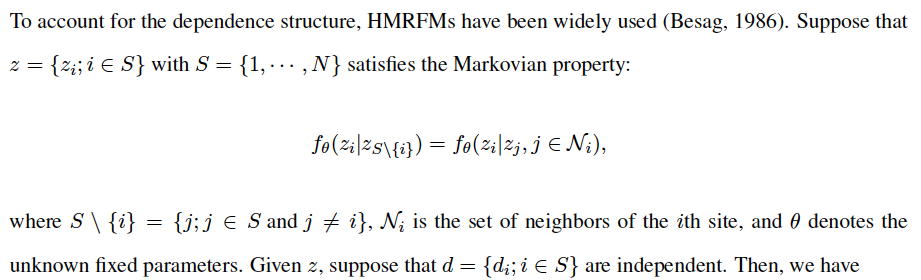 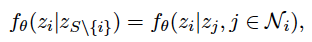 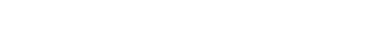 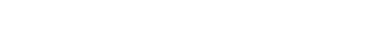 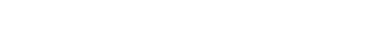 Multi-level logistic model:
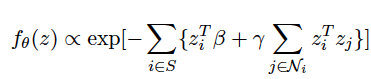 Extended likelihood approach
The extended likelihood of HMRFMs can be written
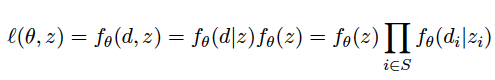 To get consistent parameter estimates, the computation of marginal likelihood is necessary. But, in HMRFMs, the marginal likelihood is difficult to obtain, because it requires summation over all possible realizations of z.

Here, we use mean-field approximation for estimating parameters and Gibbs-sampler for calculating directional error rates.
Extended likelihood approach
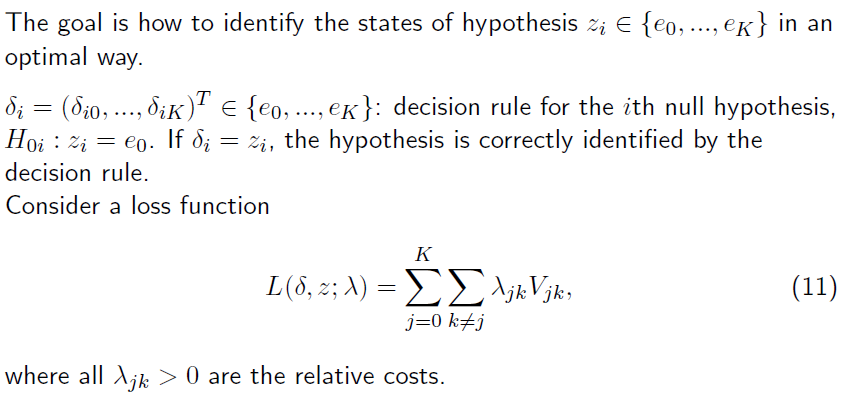 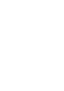 Extended likelihood approach
Theorem 1. Under HMRFMs, the optimal test is characterized by extended likelihood:
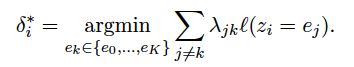 Decision rule for controlling various error rates
To control mFDRI+III(Sum of type-I and type-III error), the optimal decision rule is





Similarly, to control mFDRI (type-I error),





To control mFDRIII (type-III error),
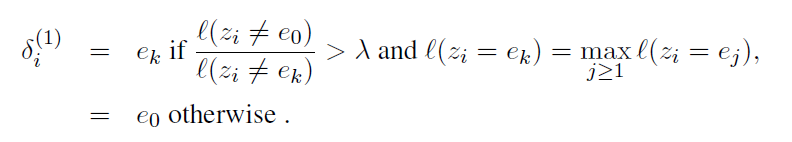 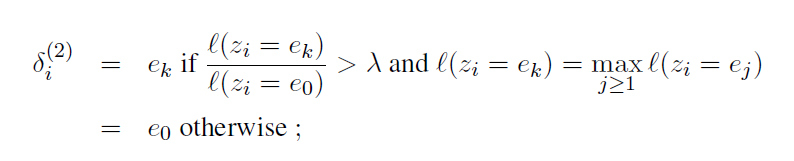 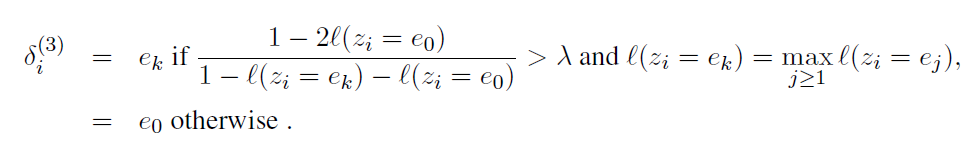 Numerical studies
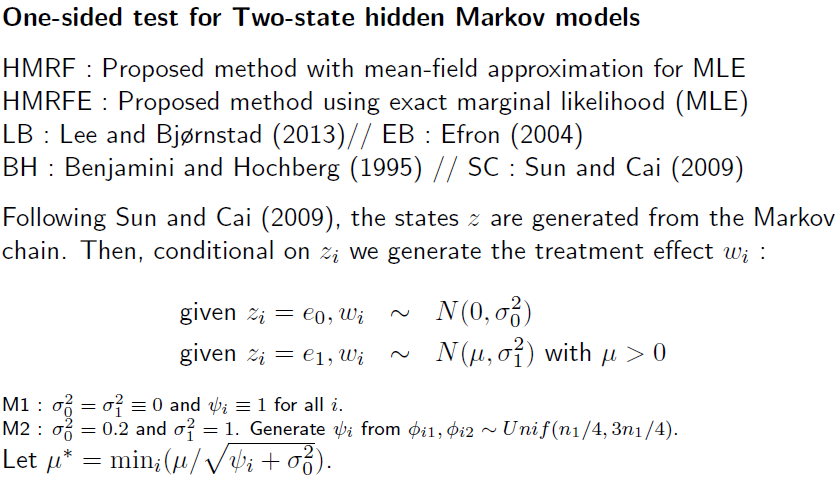 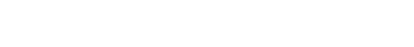 One-sided test for Two-state hidden Markov models
 (1-dimensional)
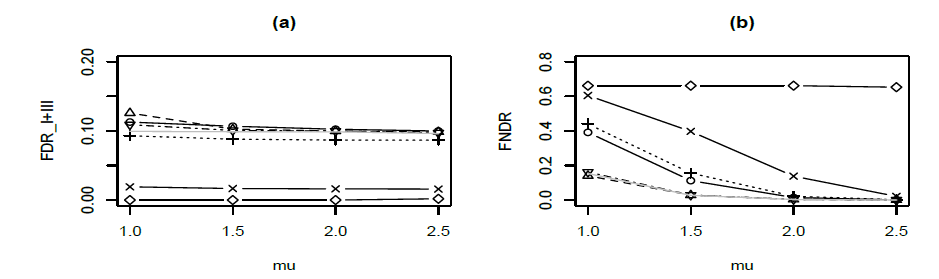 Numerical studies
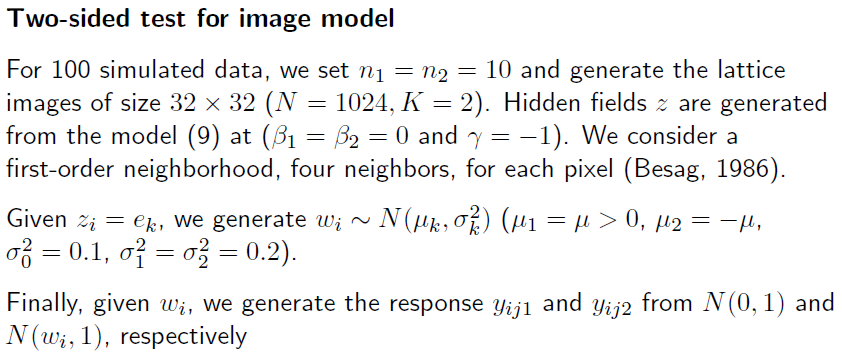 Numerical studies
LB (FDR_I+III)
Observed field
True hidden field
HM(FDR_I+III)
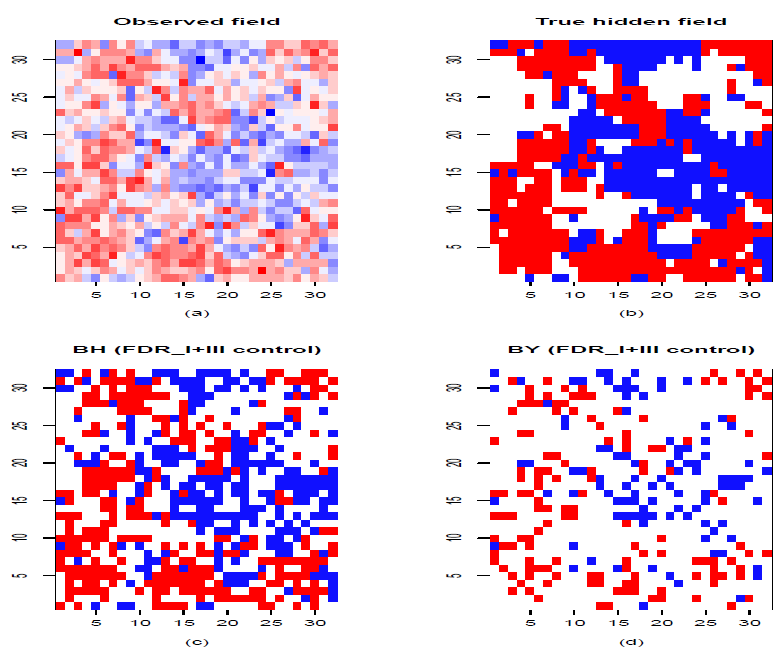 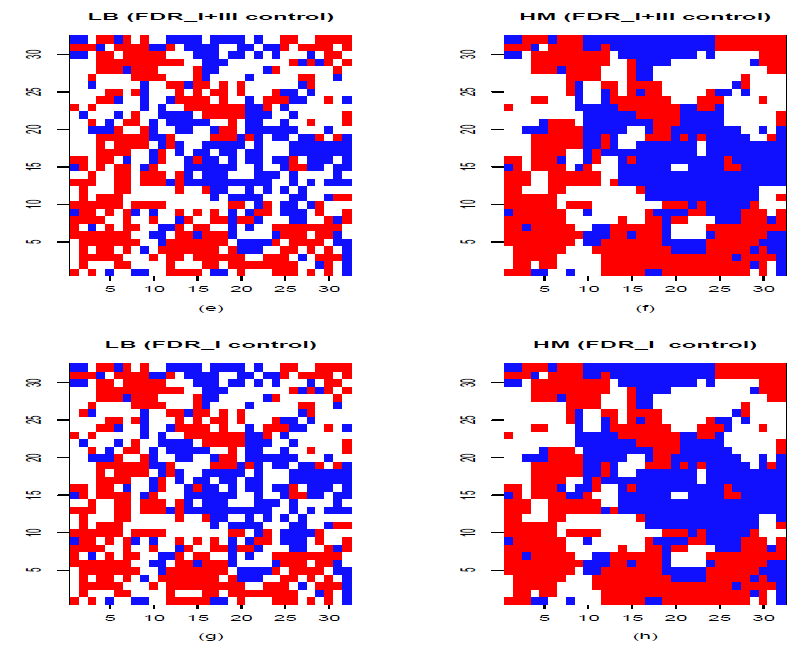 LB (FDR_I)
HM(FDR_I)
BH
BY
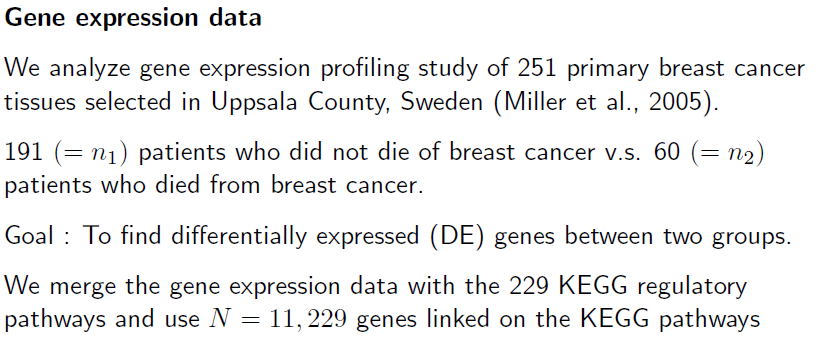 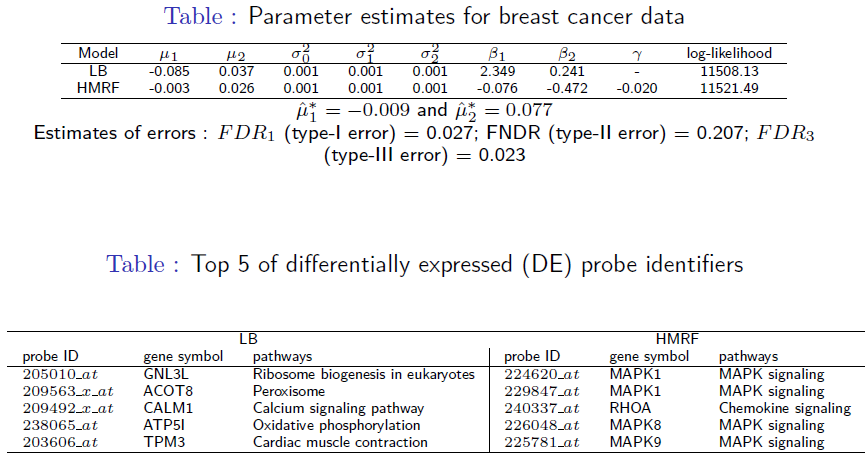 MAPK
Neuroimage data example
Positron emission tomography (PET) data 
(Lee and Bjornstad, 2013)

28 healthy males v.s. 22 females. 

Each PET images have N= 189,201 voxels. 

Goal : To find the significantly different regions 
(voxels) of the brain between males and females.
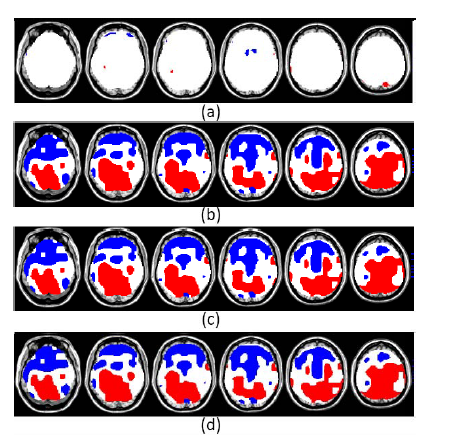 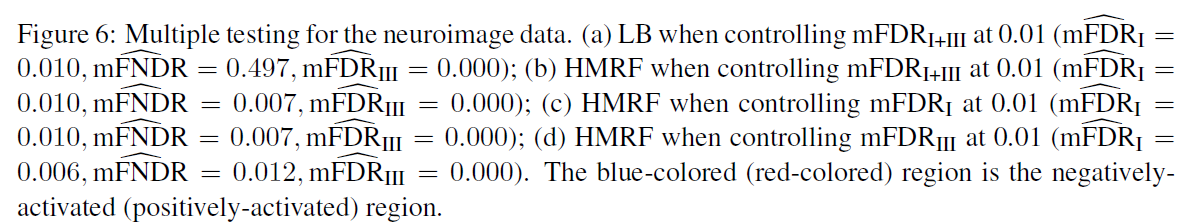 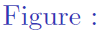 MIRIAD data analysis
(Lee, Lee, Frost, Ridgway, Kenward, Shaill)
Dataset: 
First, we use baseline 68 NifTI images (45 Alzheimer patients and 23 controls)
283,905 voxels per image








Goal: Test where is significantly different between two groups
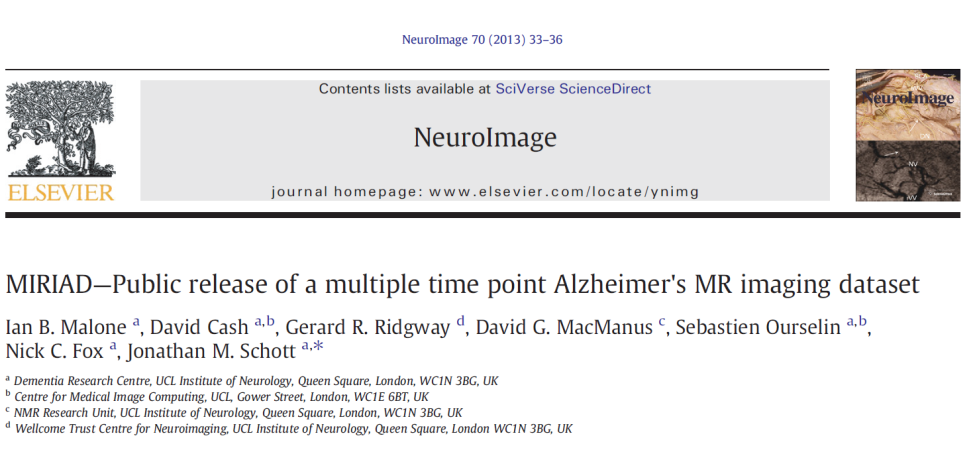 MIRIAD fMRI data (ongoing)
AD vs control group at FDR 0.01
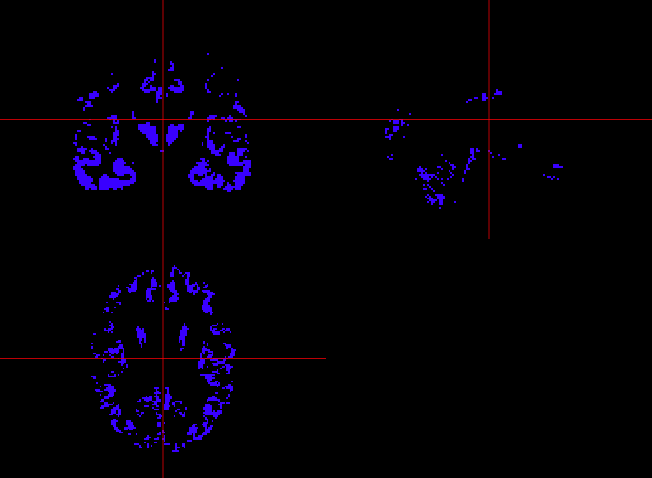 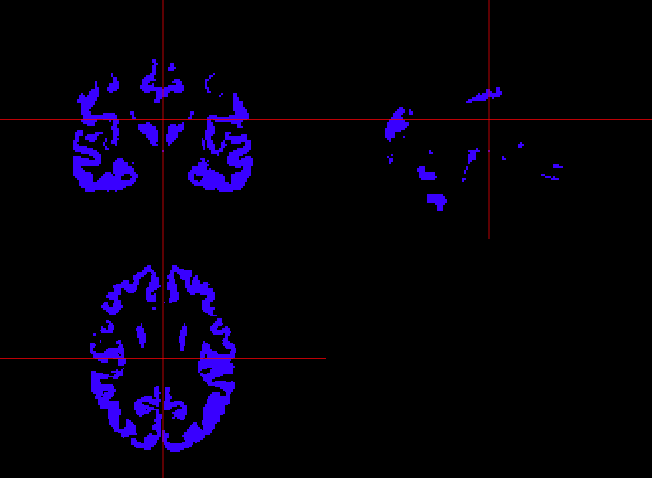 Our method
BH (Benjamini and Hochberg)
MIRIAD fMRI data (ongoing)
Simulation using MIRIAD: 
When some voxels are Alternative 
(Divide AD group randomly in two (A and B), and add the signal to A )
BLC mean correct latency data 
(Xu, Shi and Lee)
84  girls and  57 boys, aging from 6 to 13 years old.

Each student finished the Big/Little Circle (BLC) test via an action video game.

56% action video game players (AVGPs) v.s. 44% non-action video game players (NAVGPs).

Goal : To detect  the areas of age automatically that the significant differences between  AVGPs group and  NAVGPs group occur.
Ho(t): |diff(t)| <= 20 vs H1(t): diff(t) < -20 or H2(t): diff(t) > 20
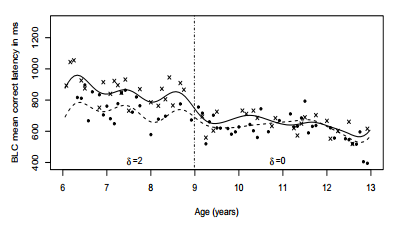 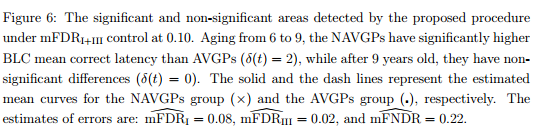 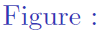 Concluding remarks
When the null hypothesis is rejected it is important to control errors of incorrectly inferring the direction of the effect (type-III error). We proposed three ways of modifying the conventional FDR to accommodate such a need. We recommend to report the estimated of all three errors even if we control a specific FDR. 

We derive the optimal test under HMRFMs. In real data analysis, likelihood-ratio test selects a HMRFM as the final model, showing an evidence of dependency among the observations. Thus, it is important to search for the best-fitting model in order to enhance the performance of the multiple test.
Thank  you  !